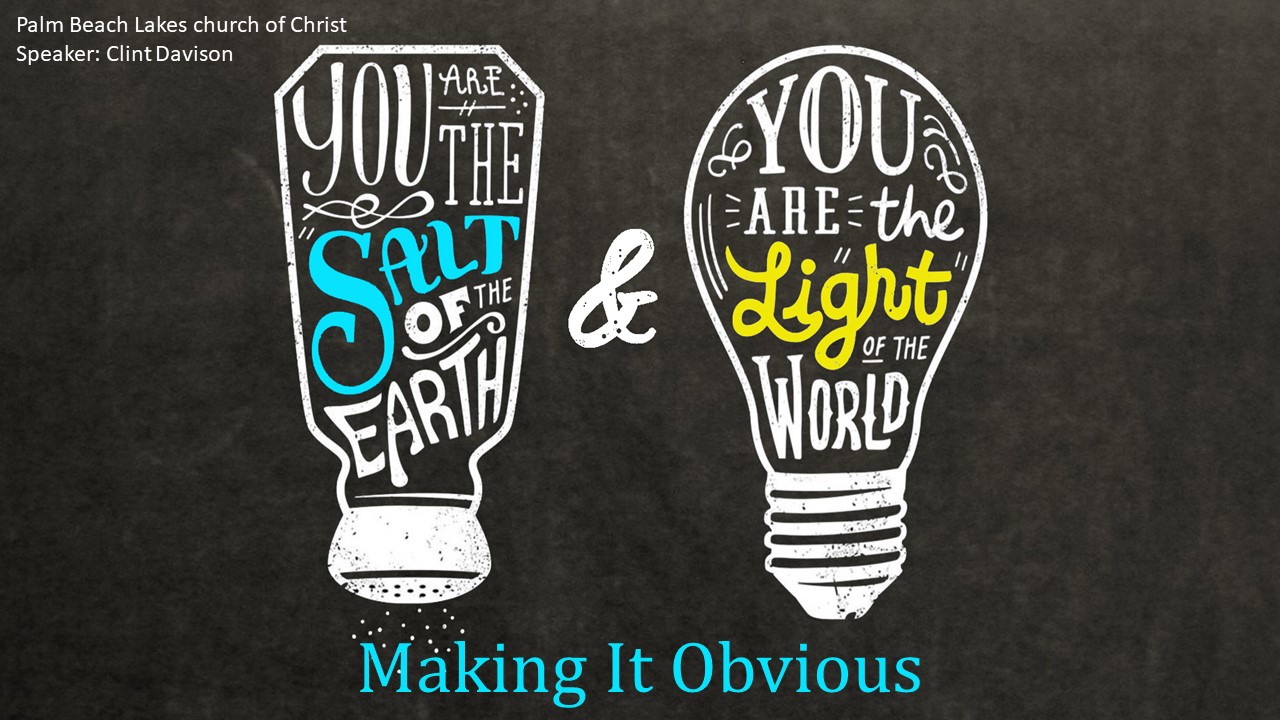 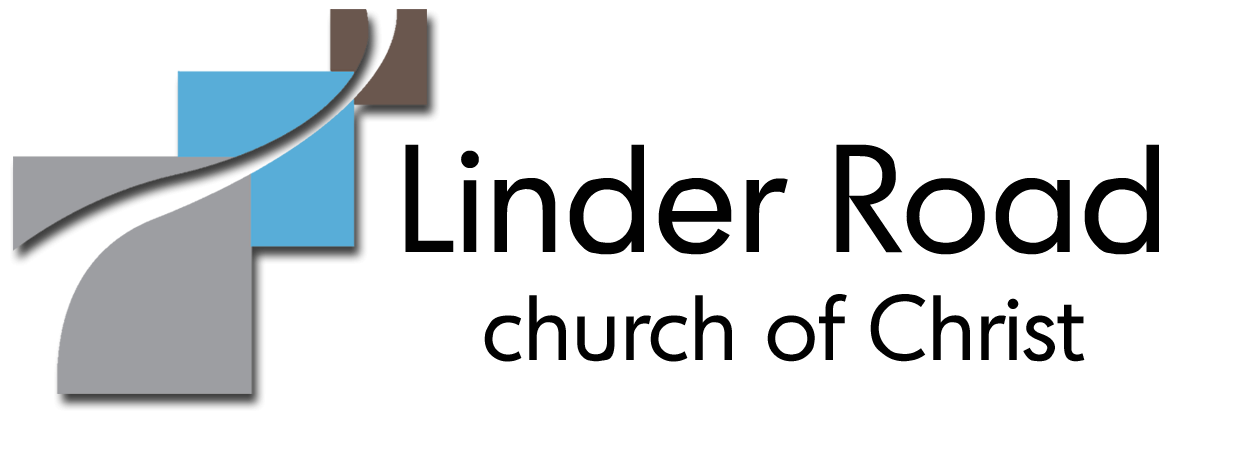 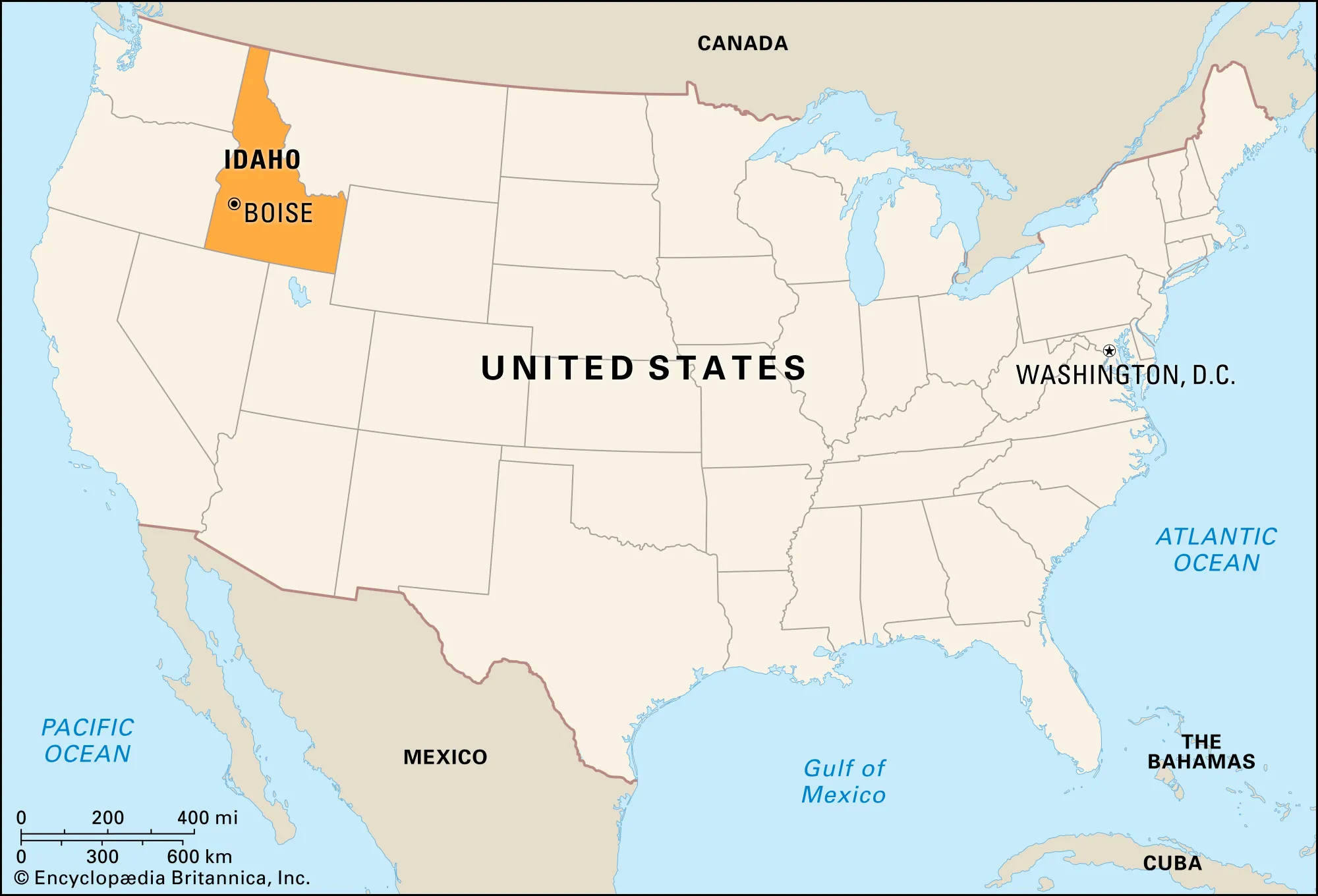 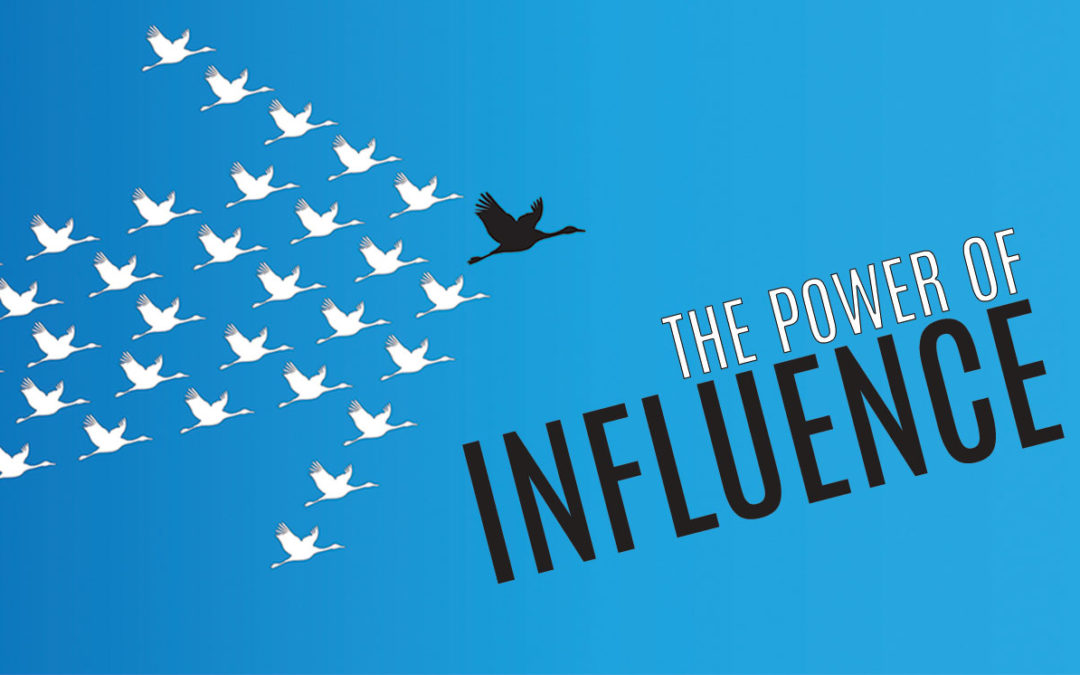 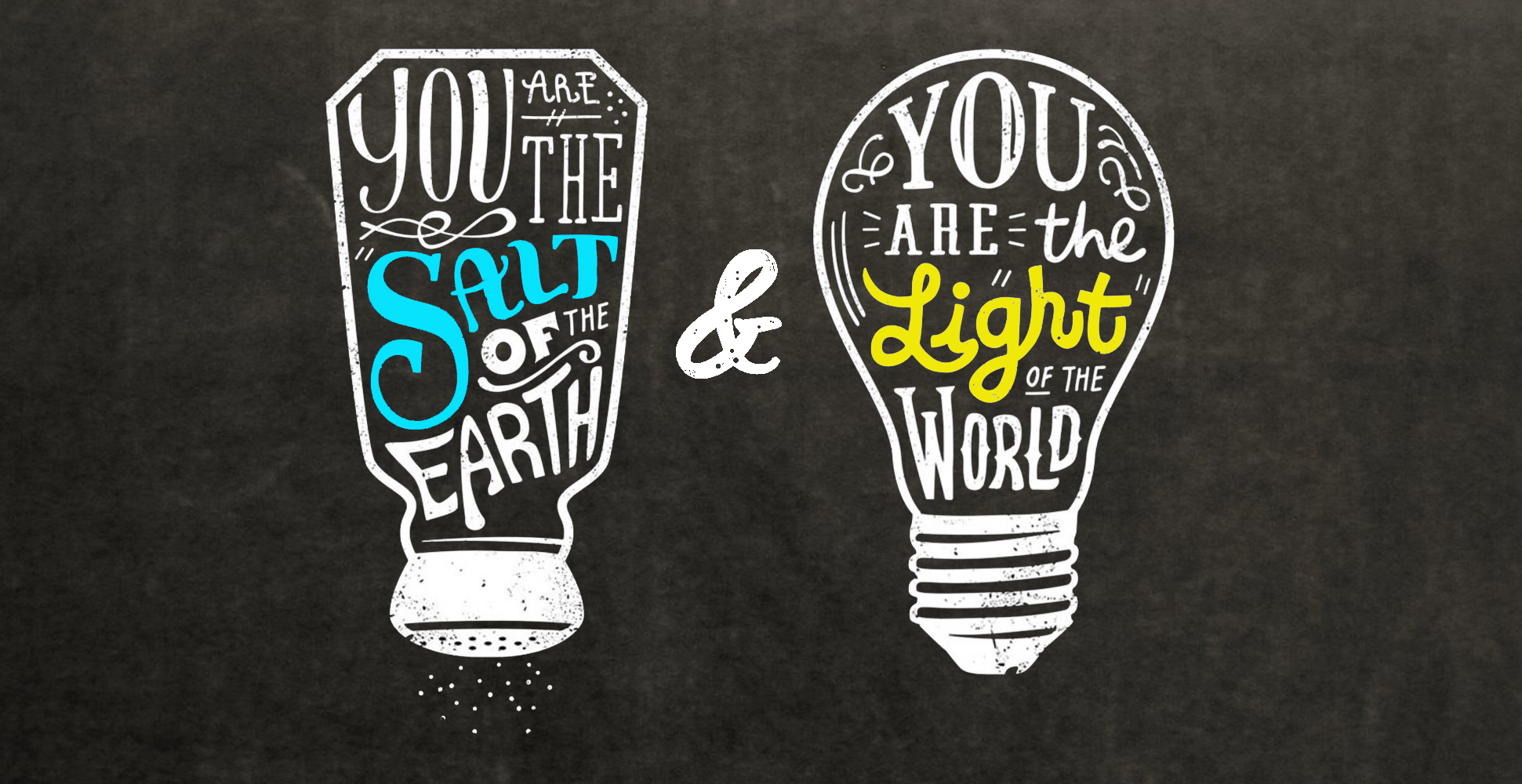 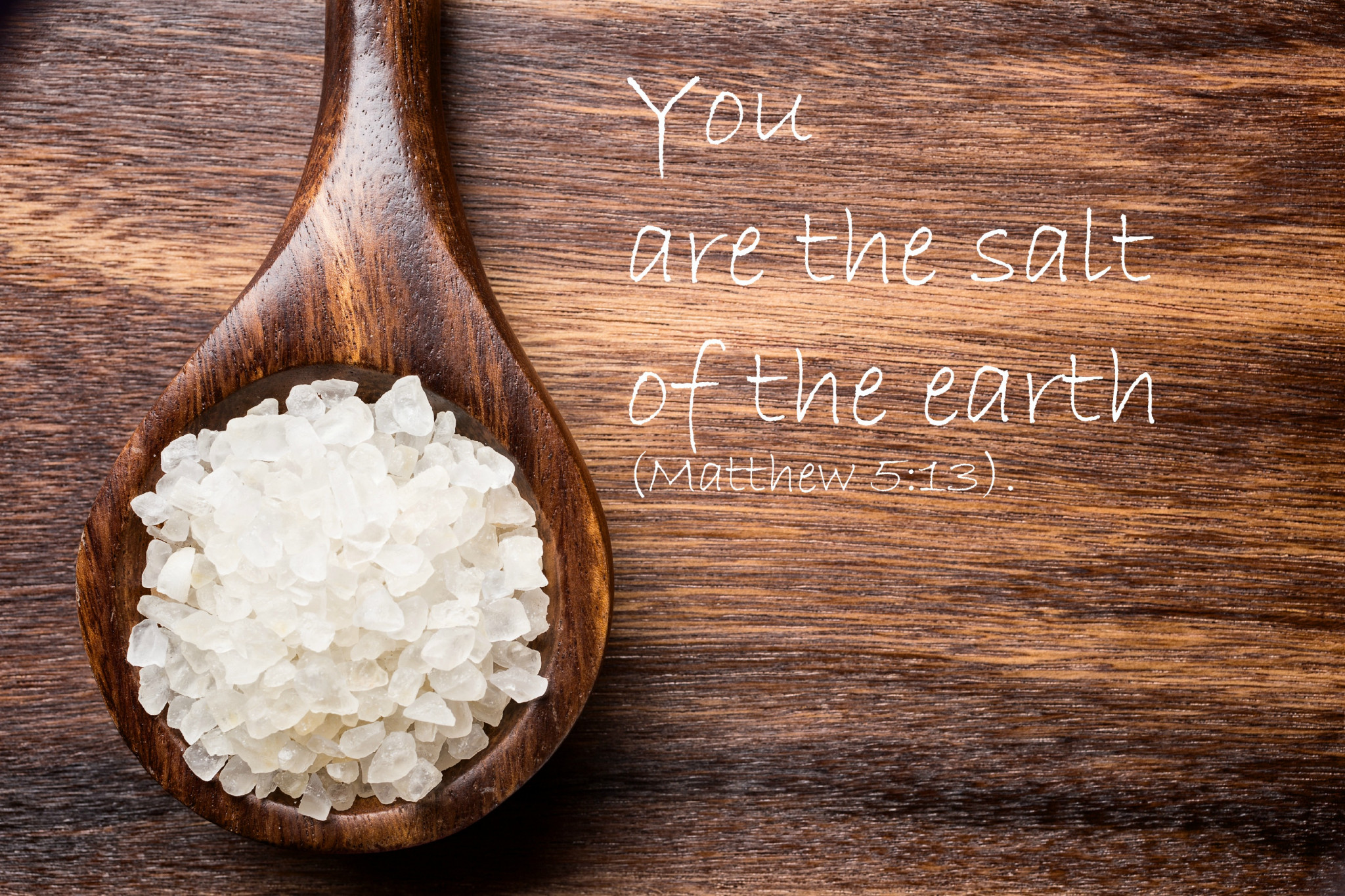 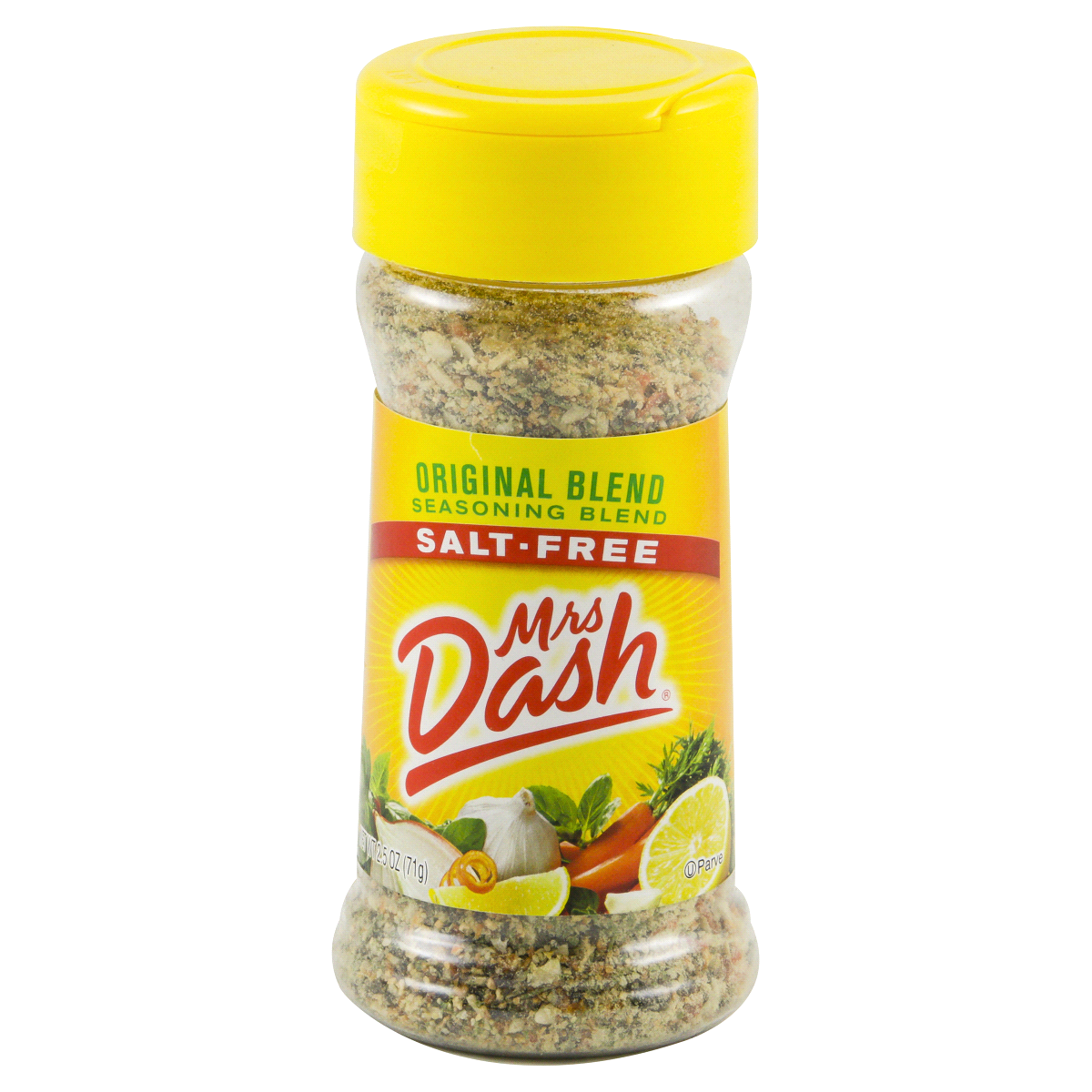 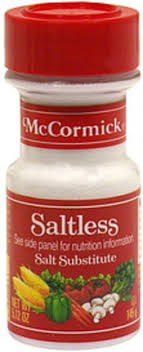 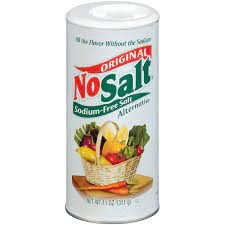 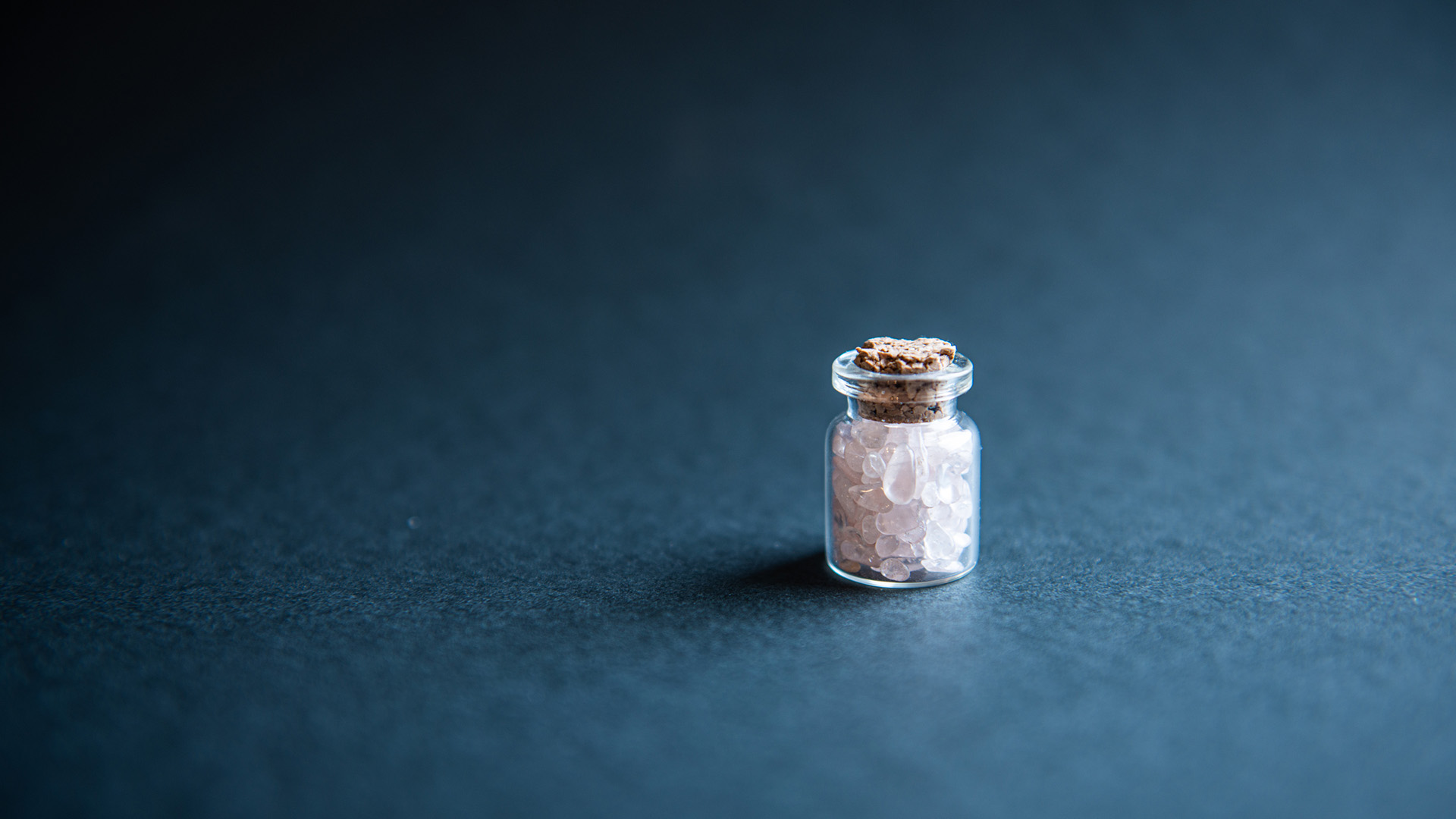 Salt cleanses
Salt preserves
Salt flavors


If salt loses its flavor…
Loses purpose
Loses mission
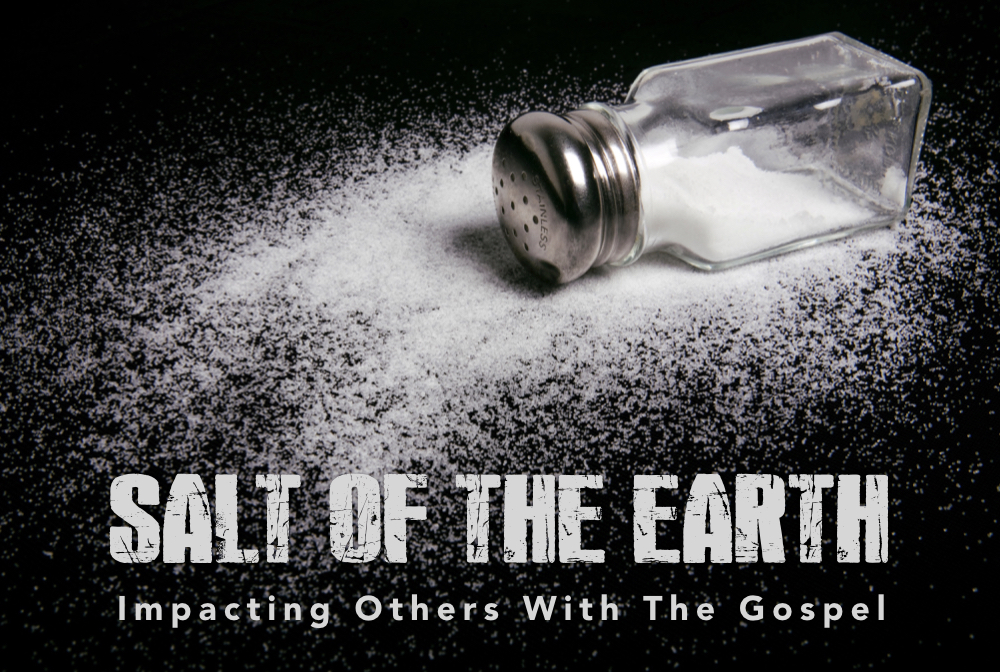 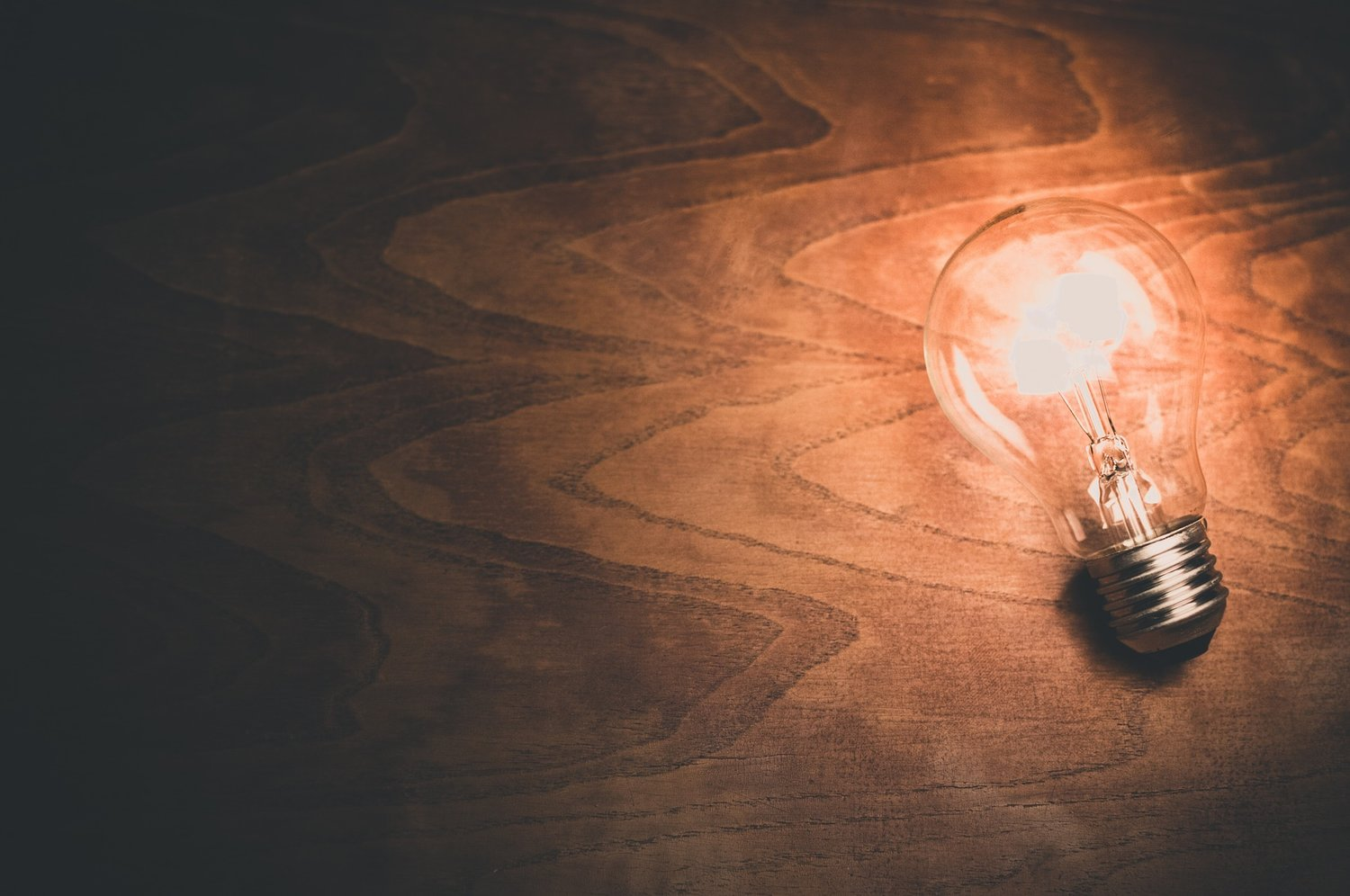 Way to God
God’s ways



Light shines
Light illuminates
Light reveals
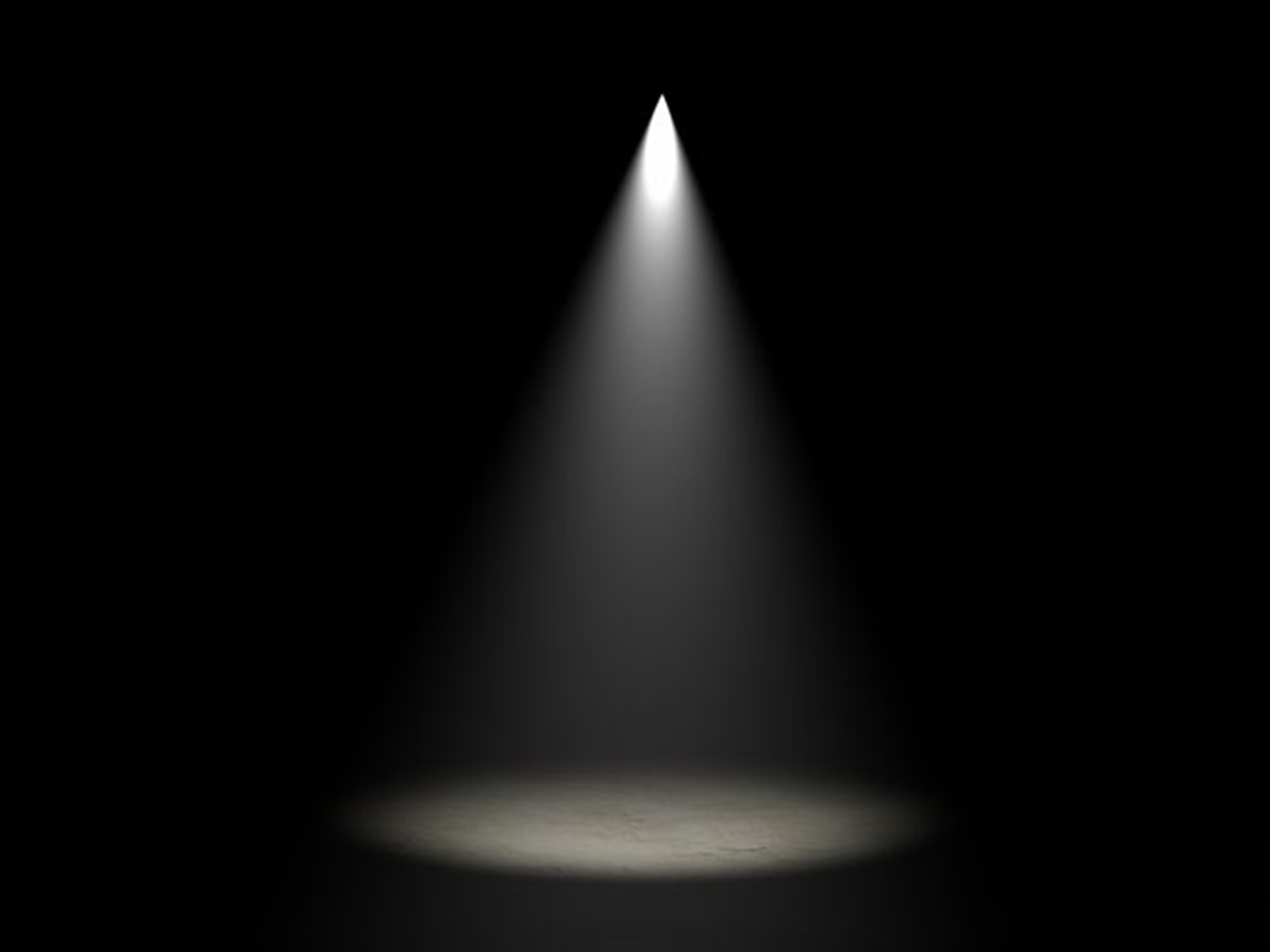 People see your good deeds



People will praise God
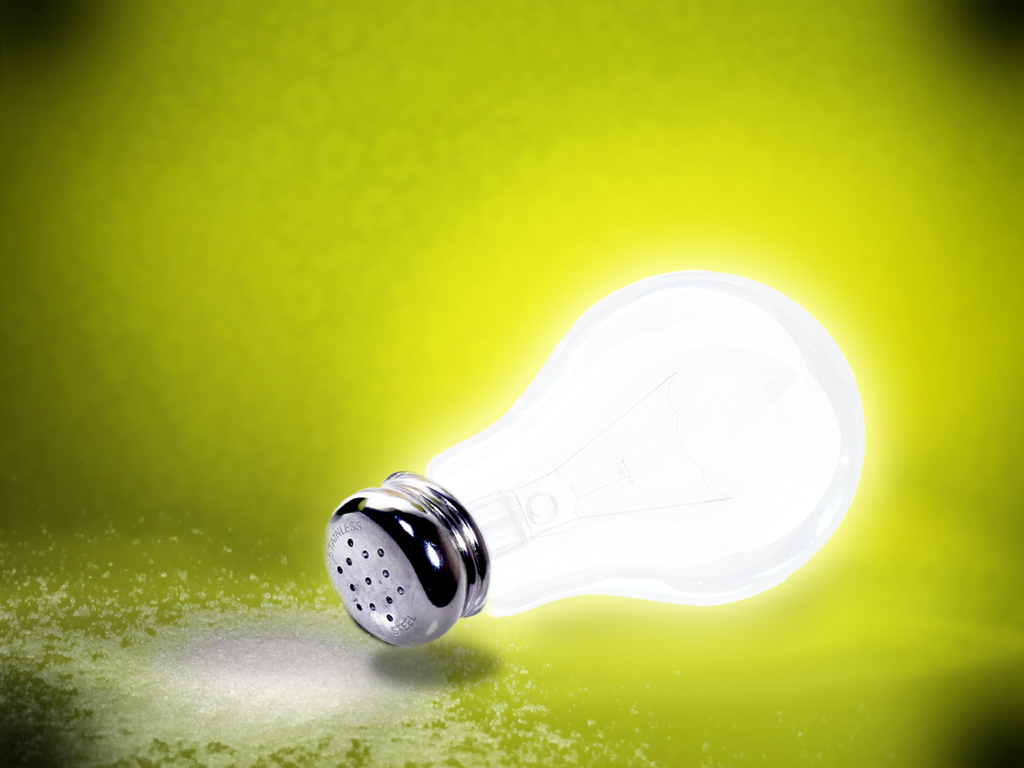